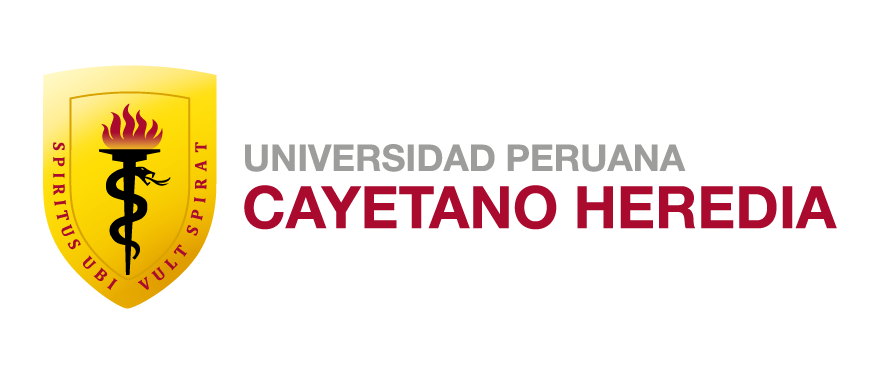 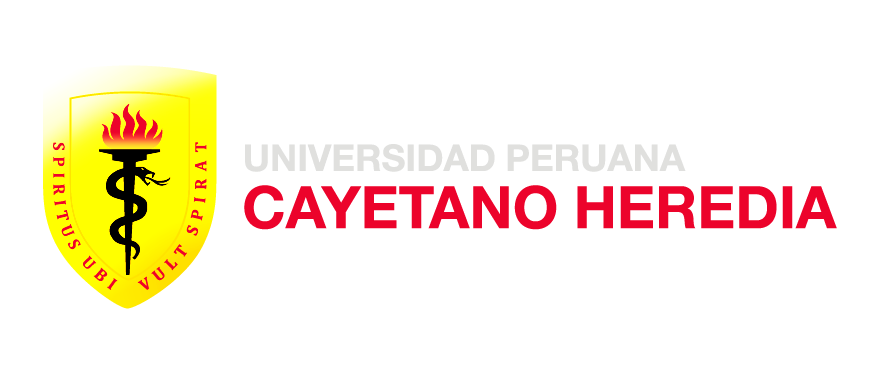 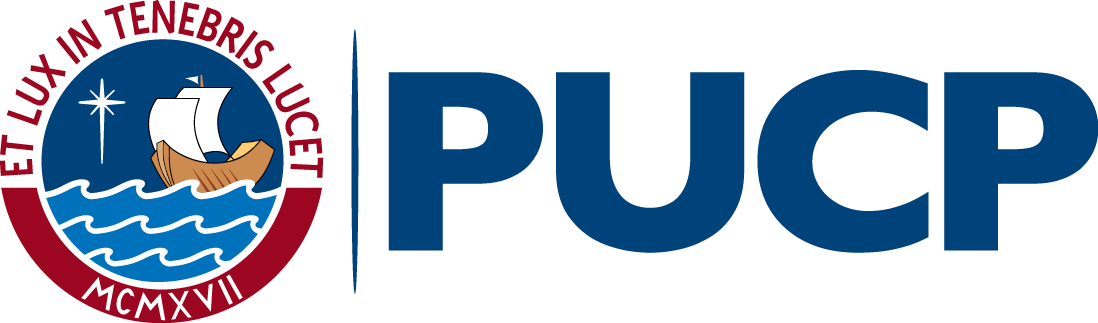 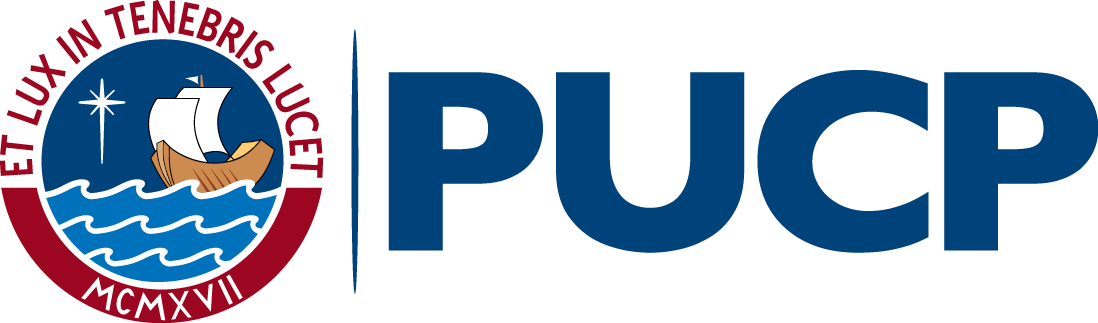 “Diseño de un monitor de signos vitales (temperatura, frecuencia de pulso, presión sanguínea y saturación de oxígeno) ad hoc para niños durante intervención quirúrgica.”

HITO 3
Integrantes:
Víctor Castillo Tello; Vivian Loli Torres; Astrid Morán Álvarez; Mateo Portal von Hesse; Sebastián Rodríguez Ríos; Tayel Saavedra Barboza 

Asesora:
MSc. PhD Candidate Rossana Rivas Tarazona
Introducción
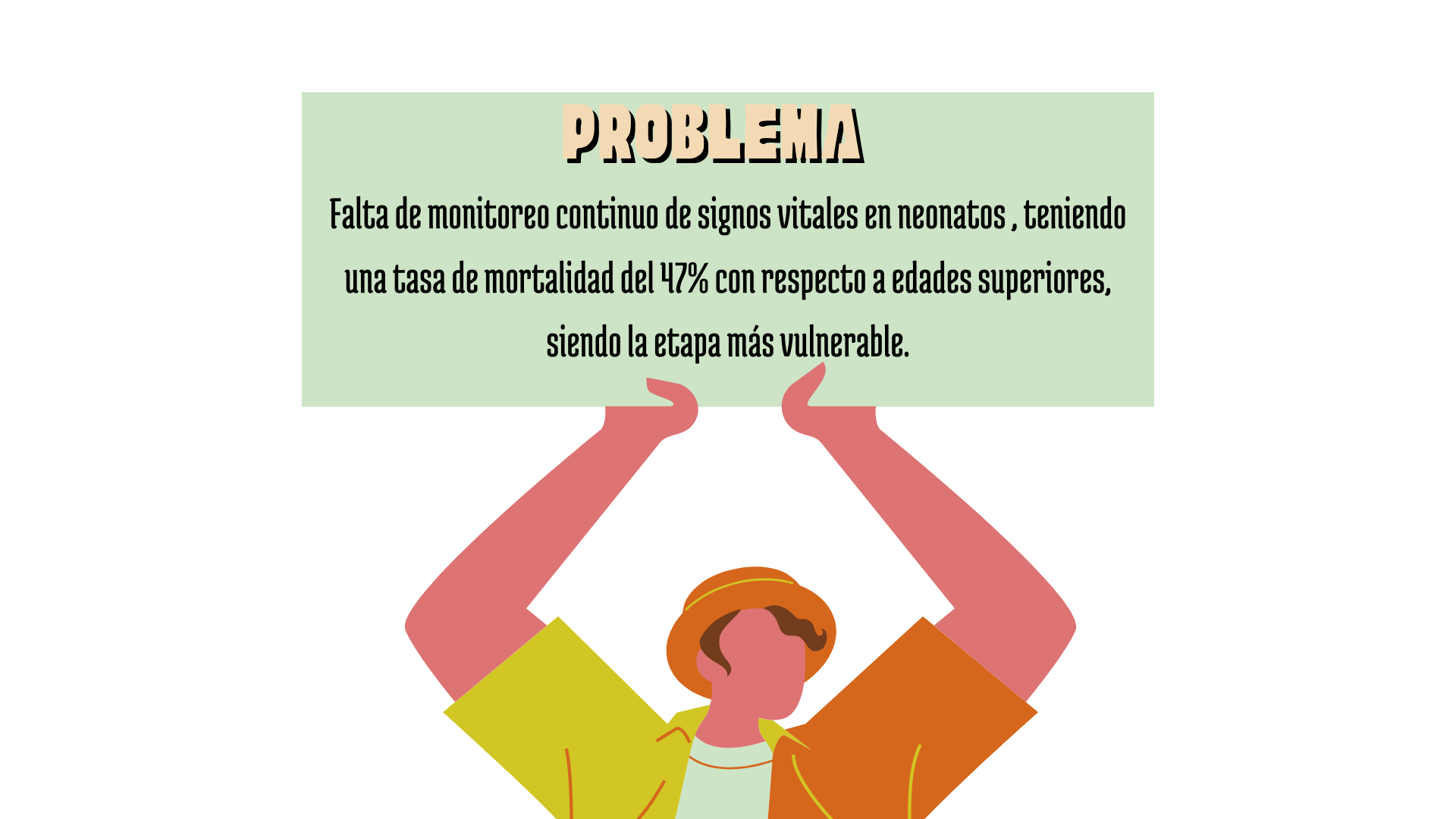 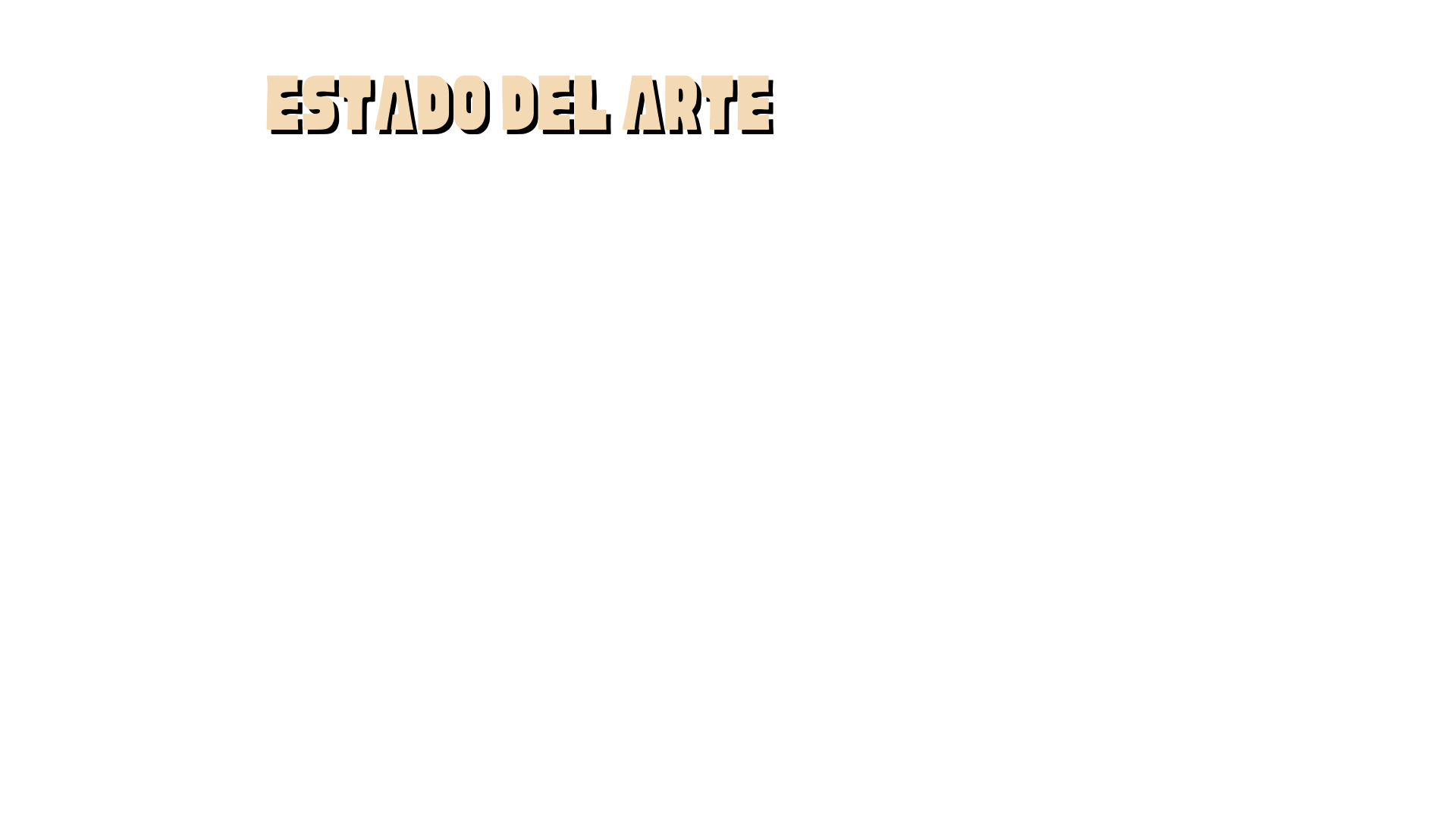 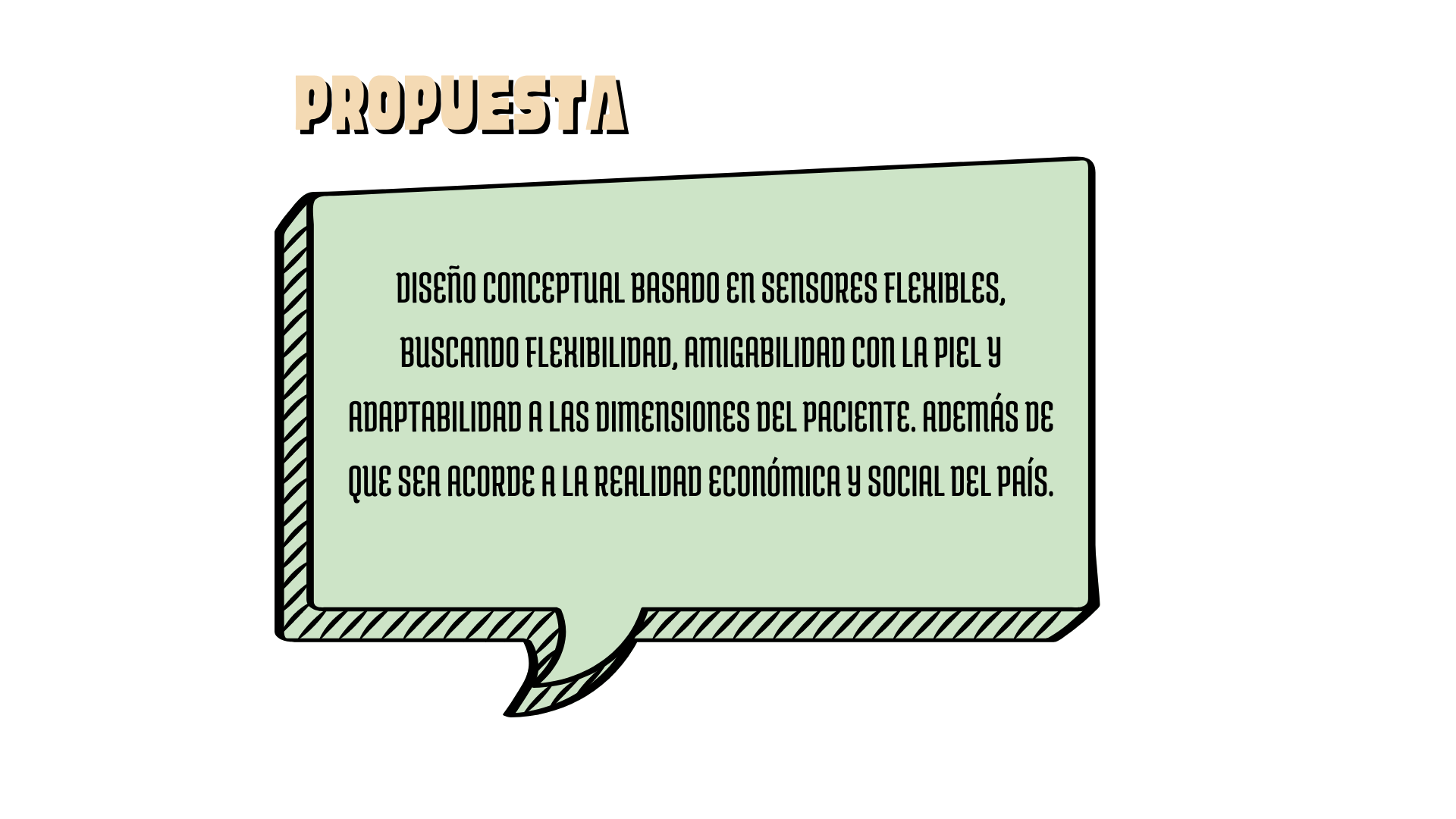 PATENTE
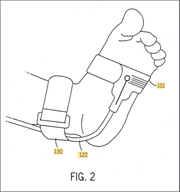 Oxímetro flexible para neonatos
SISTEMAS COMERCIALES
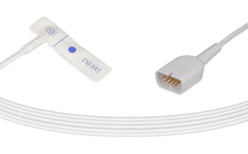 Sensor SpO2 de dedo F533-16 (Nihon Kohden)
TRABAJO DE INVESTIGACIÓN
Material adecuado para fabricación de dispositivos médicos que estén en contacto con piel neonatal → polidimetilsiloxano
Funciones Principales
Nivel de oxigenación de la sangre (SpO2).
Manera continua y precisa en neonatos.
03
02
01
Al personal médico cuando los valores medidos estén fuera del rango.
Comodidad junto con ergonomía al paciente y al personal médico.
Proveer
Alertar
Medir
Exigencias del sistema
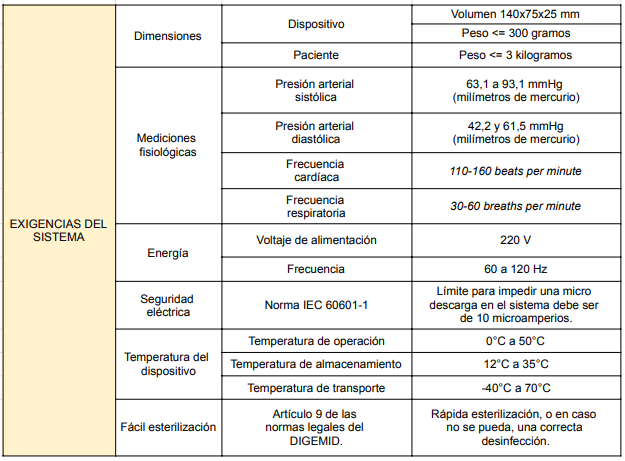 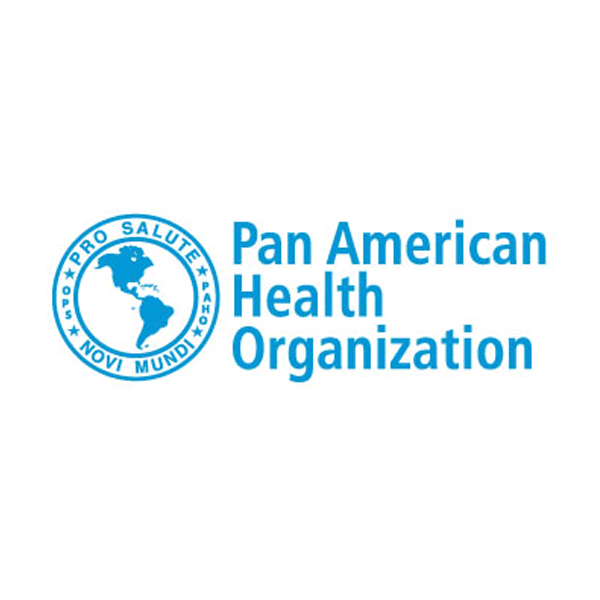 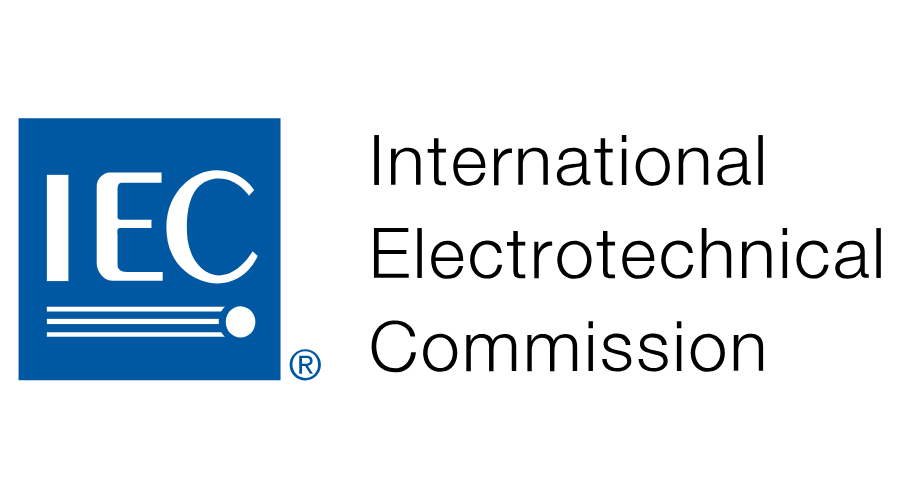 Estructura de funciones
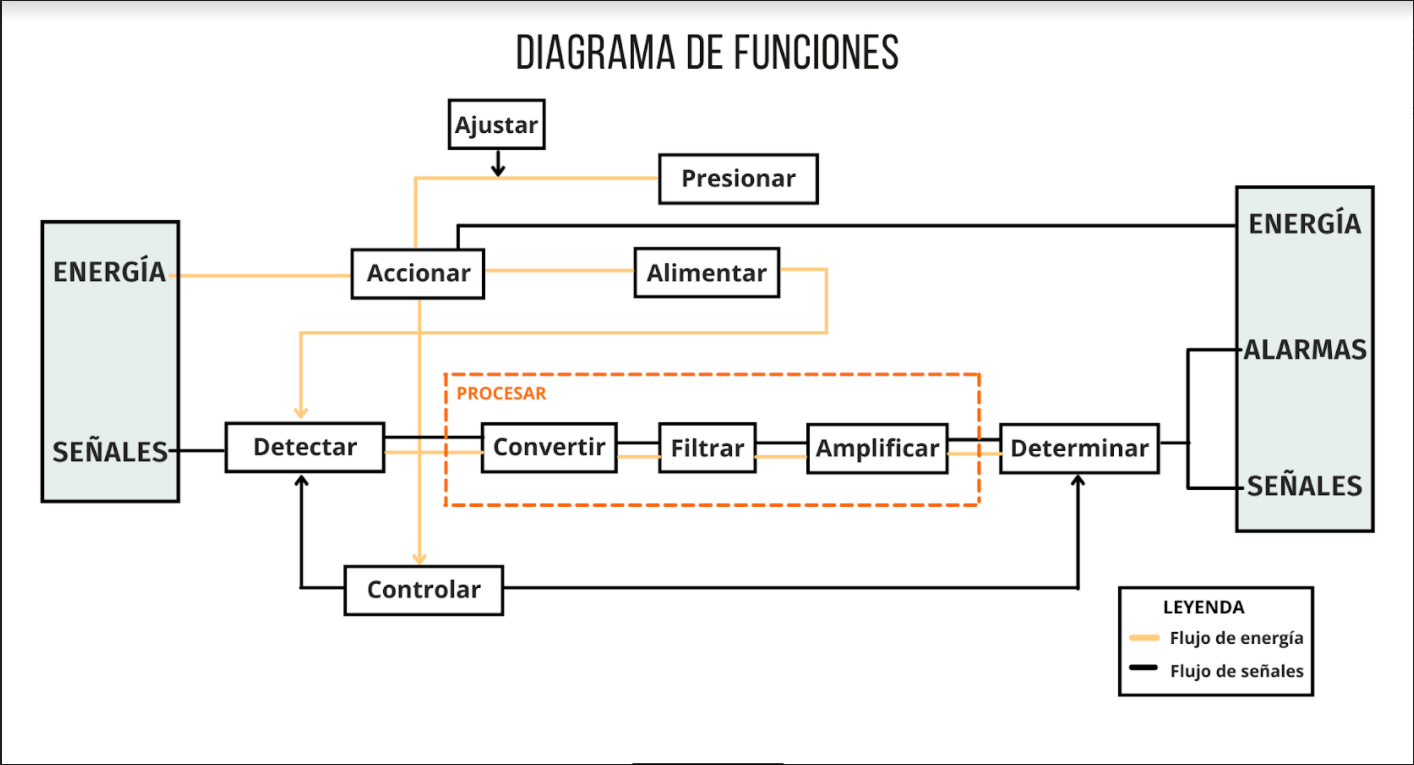 Conceptos de solución
Matriz morfológica
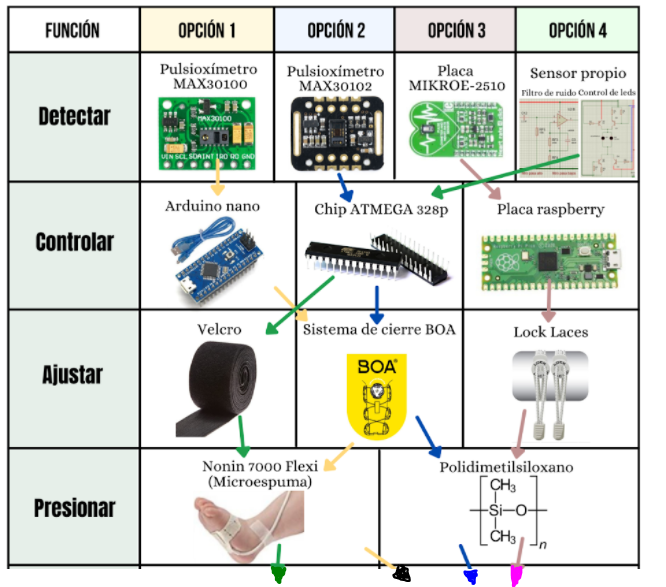 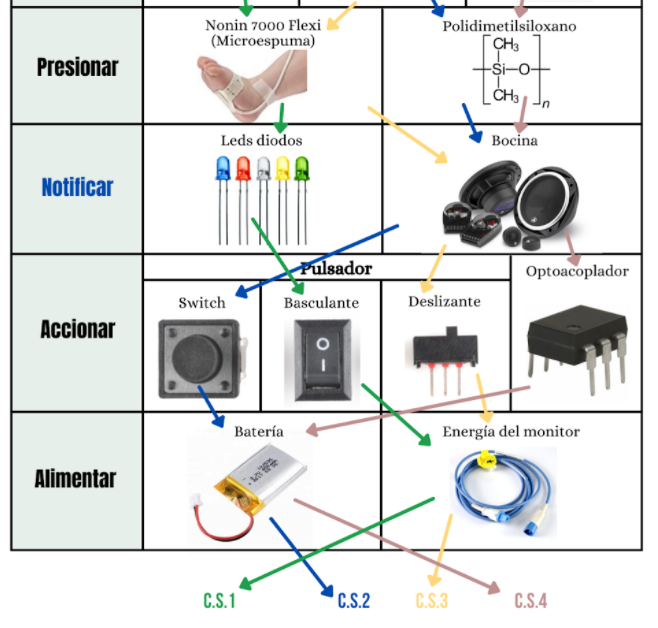 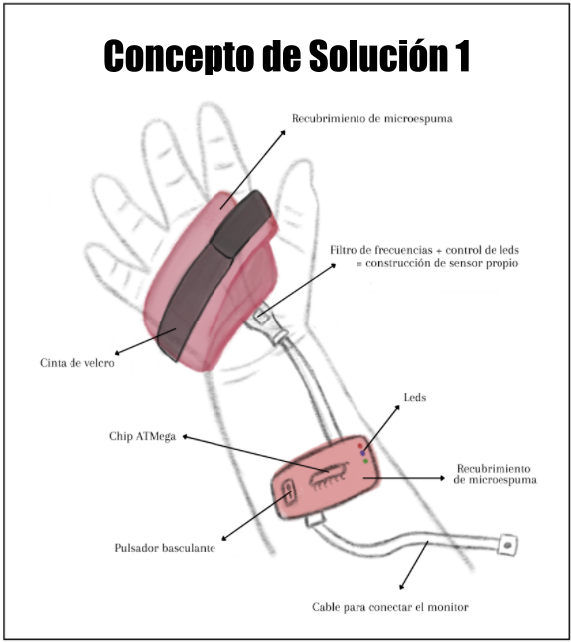 Concepto de solución 1
Sensor de diseño propio con LEDs
Velcro
ATMega328P
Microespuma
Sin batería
Descartable
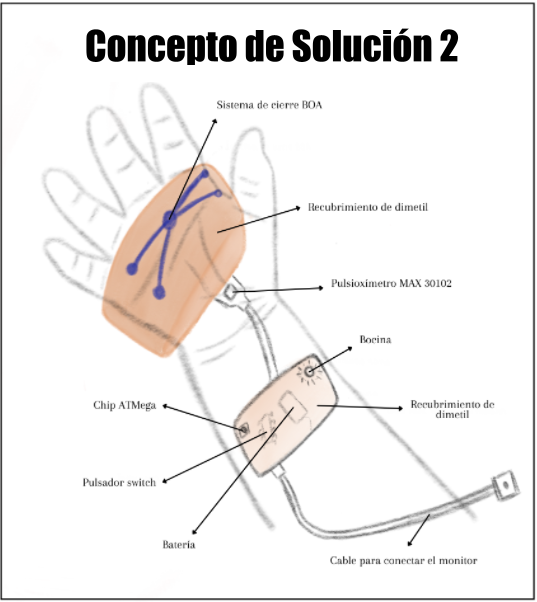 Concepto de solución 2
Sensor de SpO2 comercial (30102)
Sistema de cierre BOA
Polidimetilsiloxano
ATMega328P
Batería integrada
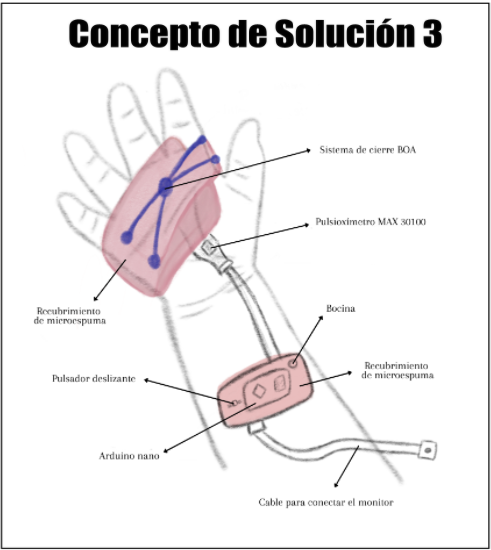 Concepto de solución 3
Sensor de SpO2 comercial (30101)
Sistema de cierre BOA
Microespuma
Arduino Nano
Sin batería
Análisis técnico-económico
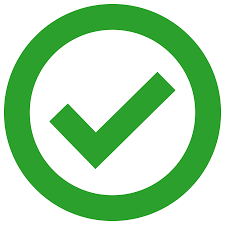 Análisis técnico
Peso
Función
9
Peso
Eficacia
9
Influye en estado físico de paciente
Peso
Dimensiones
7
Criterios de evaluación
Peso
Ergonomía
7
Relación directa con la función principal
Peso
Precisión
9
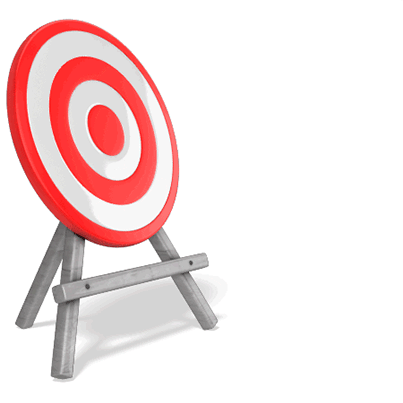 Peso
Facilidad de ensamblaje
7
Evaluable para todas las soluciones
Peso
Durabilidad
6
Peso
Esterilización
8
Puntaje de los proyectos
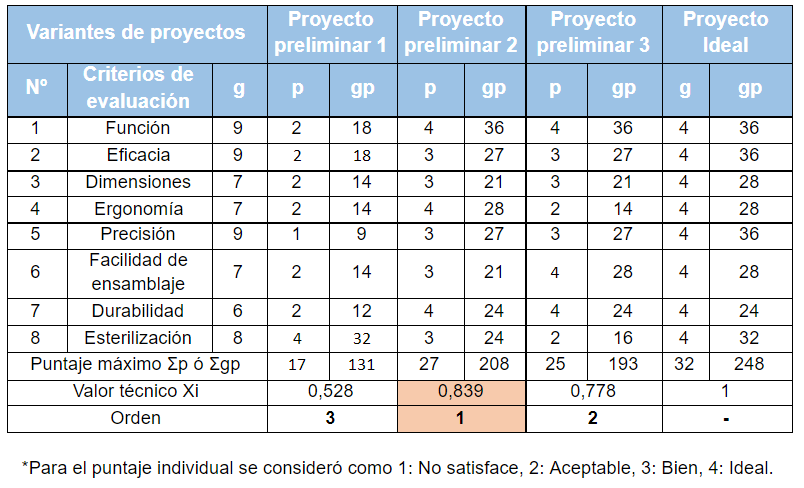 Análisis económico
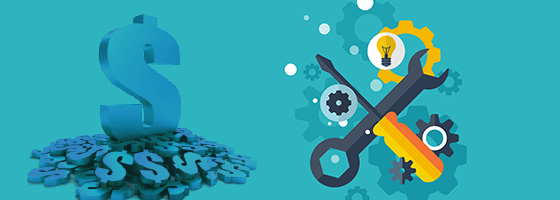 Peso
Costo de mantenimiento
6
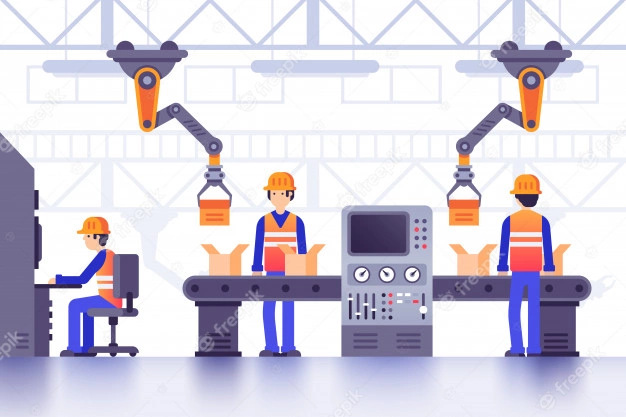 Peso
Costo de fabricación
7
Criterios de evaluación
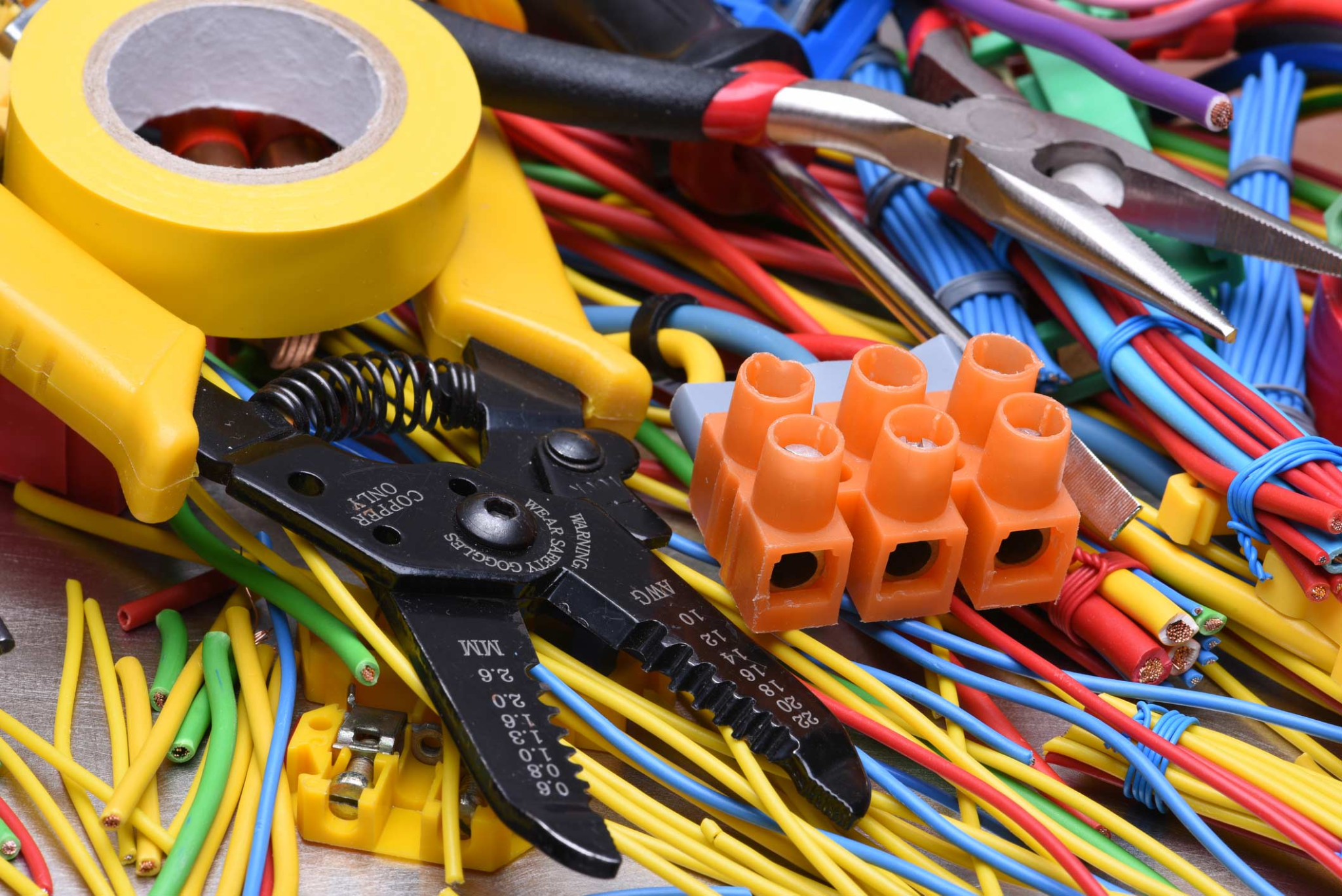 Peso
Costo de materiales
9
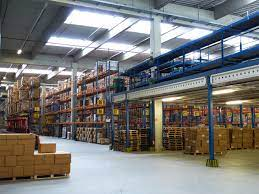 Peso
Disponibilidad en el mercado
8
Puntaje de los proyectos
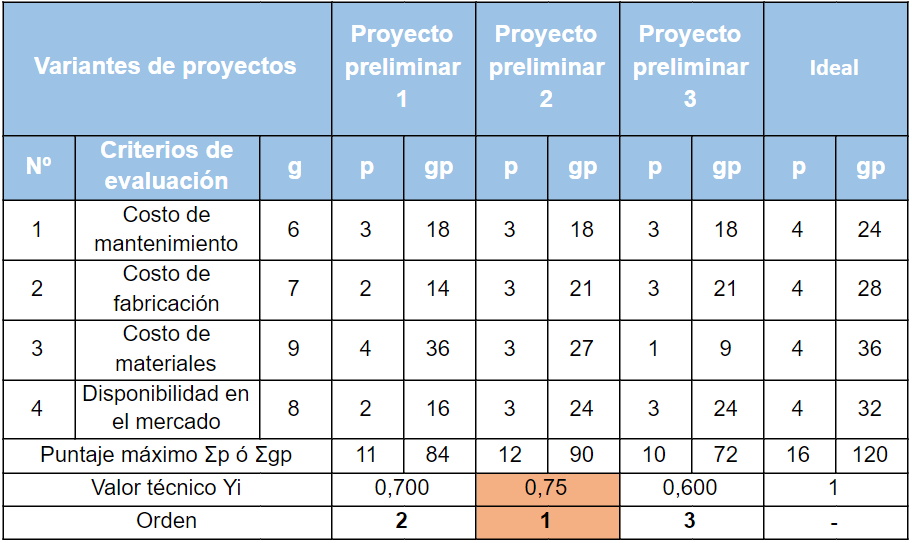 Solución Óptima
Solución Óptima
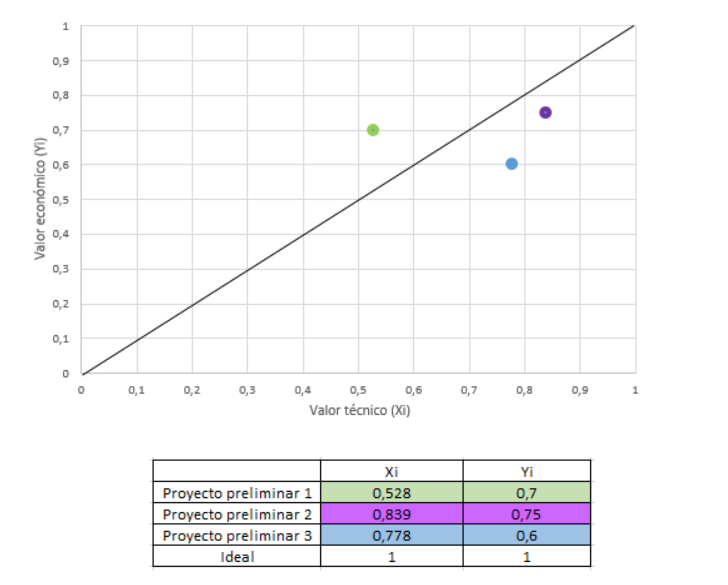 Criterios más destacables
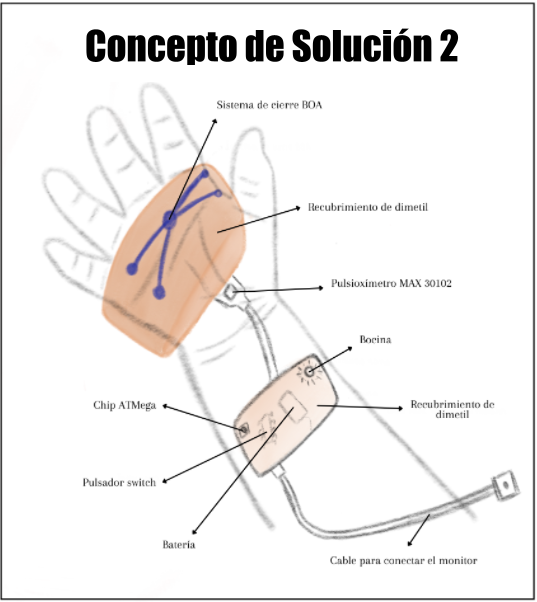 03
02
01
DURABILIDAD
ERGONOMÍA
FUNCIÓN
Bibliografía
“EN 60601 Equipos y sistemas eléctricos médicos,” Bsigroup.com, 2017. https://www.bsigroup.com/es-ES/Productos-Sanitarios/Servicios-para-Productos-Sanitarios/EN-60601-Equipos-y-sistemas-electricos-medicos/ (accessed Nov. 05, 2021).
“Disposable sensors that last Durable and cost-effective single use SpO 2 sensors.” Accessed: Nov. 09, 2021. [Online]. Available: https://www.documents.philips.com/assets/20170523/b9a64251495849b68d54a77c01681648.pdf?_gl=1.
"Voltaje en Perú: ¿necesitas un adaptador de corriente?", Peru Hop. [Online]. Available: https://www.peruhop.com/es/voltaje-en-peru/. [Accessed: 09- Nov- 2021].
“Design Considerations for Maximum Allowable Temperature as per Safety Standards IEC 60601-1, IEC 60950-1 and IEC 61010-1 AN-G012.” [Online]. Available: https://slpower.com/data/collateral/AN_Maximum_Allowable_Temperature.pdf. 
“Oximetro de pulso para paciente neonatal”, IMCOLMEDICA. Accessed: Nov. 09, 2021 [Online]. Available: https://ecomerce.webimcolmedica.com/medico-quirurgico/1763-oximetro-de-pulso-para-paciente-neonatal-ref-mp1r.html 
P. P. Banik, S. Hossain, T.-H. Kwon, H. Kim, and K.-D. Kim, “Development of a Wearable Reflection-Type Pulse Oximeter System to Acquire Clean PPG Signals and Measure Pulse Rate and SpO2 with and without Finger Motion,” Electronics, vol. 9, no. 11, p. 1905, Nov. 2020, doi: 10.3390/electronics9111905.
S. Hossain, T.-H. Kwon, and K.-D. Kim, “Comparison of Different Wavelengths for Estimating SpO2 Using Beer-Lambert Law and Photon Diffusion in PPG,” 2019 International Conference on Information and Communication Technology Convergence (ICTC), Oct. 2019, doi: 10.1109/ictc46691.2019.8939849.
Bibliografía
S.-H. Liu, H.-C. Liu, W. Chen, and T.-H. Tan, “Evaluating Quality of Photoplethymographic Signal on Wearable Forehead Pulse Oximeter With Supervised Classification Approaches,” IEEE Access, vol. 8, pp. 185121–185135, 2020, doi: 10.1109/access.2020.3029842.
"Cost-effective Design of Pulse Oximeter using a Recycled SPO2 Sensor and Arduino Microcontroller", 2020. [Online]. Available: https://ieeexplore.ieee.org/abstract/document/9429681. [Accessed: 03- Nov- 2021].
B. Solibella, V. Sergio and S. Bruno, "Diseño y construcción de un oxímetro de pulso", Redalyc, 2016. [Online]. Available: https://www.redalyc.org/pdf/707/70746634007.pdf. [Accessed: 03- Nov- 2021].
N. Erik, L. Lars-Göran, L. Iréne, L. Lui, L. Agneta and F. Robert, "Measuring arterial oxygen saturation from an intraosseous photoplethysmographic signal derived from the sternum", Springer Link, 2020. [Online]. Available: https://link.springer.com/article/10.1007/s10877-019-00289-w. [Accessed: 03- Nov- 2021].
"MICROCONTROLADORES: Conversión Análogo-Digital con el PIC16F887", SENSORICX. [Online]. Available: https://sensoricx.com/microcontroladores/conversor-adc-de-8-bits-para-el-pic-pic16f887/. [Accessed: 12- Nov- 2021].
“Un resultado del Proyecto sobre Dispositivos Médicos Prioritarios DISPOSITIVOS MÉDICOS: LA GESTIÓN DE LA Discordancia.” Accessed: Nov. 12, 2021. [Online]. Available: https://apps.who.int/iris/rest/bitstreams/53416/retrieve.
Bibliografía
“Introducción al programa de mantenimiento de equipos médicos Serie de documentos técnicos de la OMS sobre dispositivos médicos.” [Online]. Available: http://apps.who.int/iris/bitstream/handle/10665/44830/9789243501536_spa.pdf.
“Introducción a los Procesos de Manufactura.” [Online]. Available: http://materias.fcyt.umss.edu.bo/tecno-II/PDF/cap-11.pdf.
L. Chang, M. Alba, G. Nora, L. Elvira, M. Moreno, and Myurna, “LA IMPORTANCIA DE LA CONTABILIDAD DE COSTOS.” [Online]. Available: https://www.itson.mx/publicaciones/pacioli/Documents/no60/costos.pdf.
"COTIZACIÓN DE OFERTA Y DEMANDA TIPO DE CAMBIO PROMEDIO PONDERADO", SBS, 2021. [Online]. Available: https://www.sbs.gob.pe/app/pp/sistip_portal/paginas/publicacion/tipocambiopromedio.aspx. [Accessed: 16- Nov- 2021].
“El PDMS y la bioimpresión: claves para el futuro de los dispositivos médicos”, 2019. [Online]. Available: https://www.interempresas.net/Fabricacion-aditiva/Articulos/244060-El-PDMS-y-la-bioimpresion-claves-para-el-futuro-de-los-dispositivos-medicos.html [Accessed: 16- Nov- 2021].